Познавательное развитие МатематикаСравнение множеств«В гости к куклам»
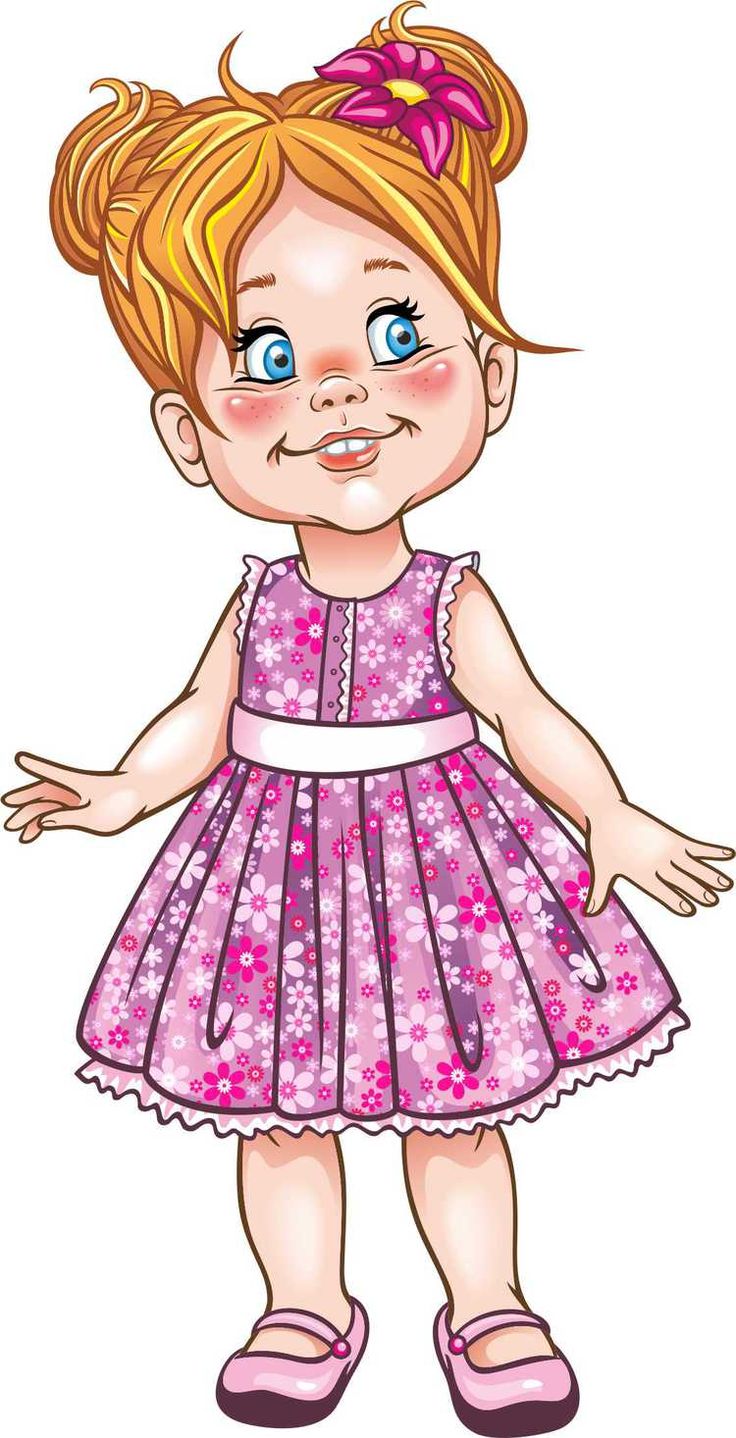 Жили-были 2 куклы: Даша и Маша.
Маша -большая кукла, а Даша- маленькая.
- Где кукла Маша ? Покажи!
- Где кукла Даша ? Покажи!
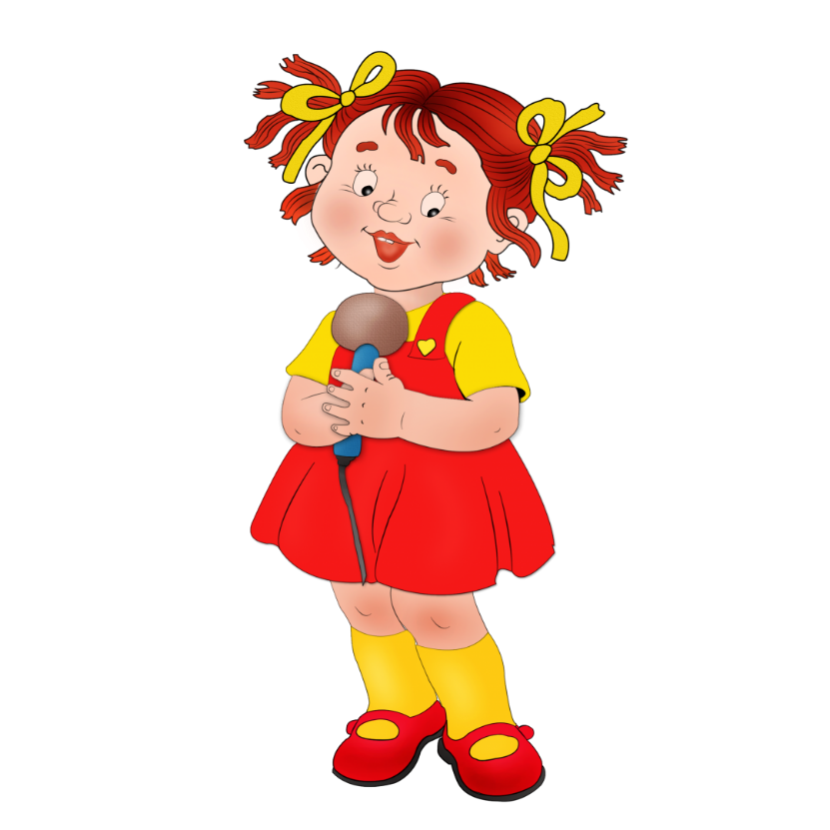 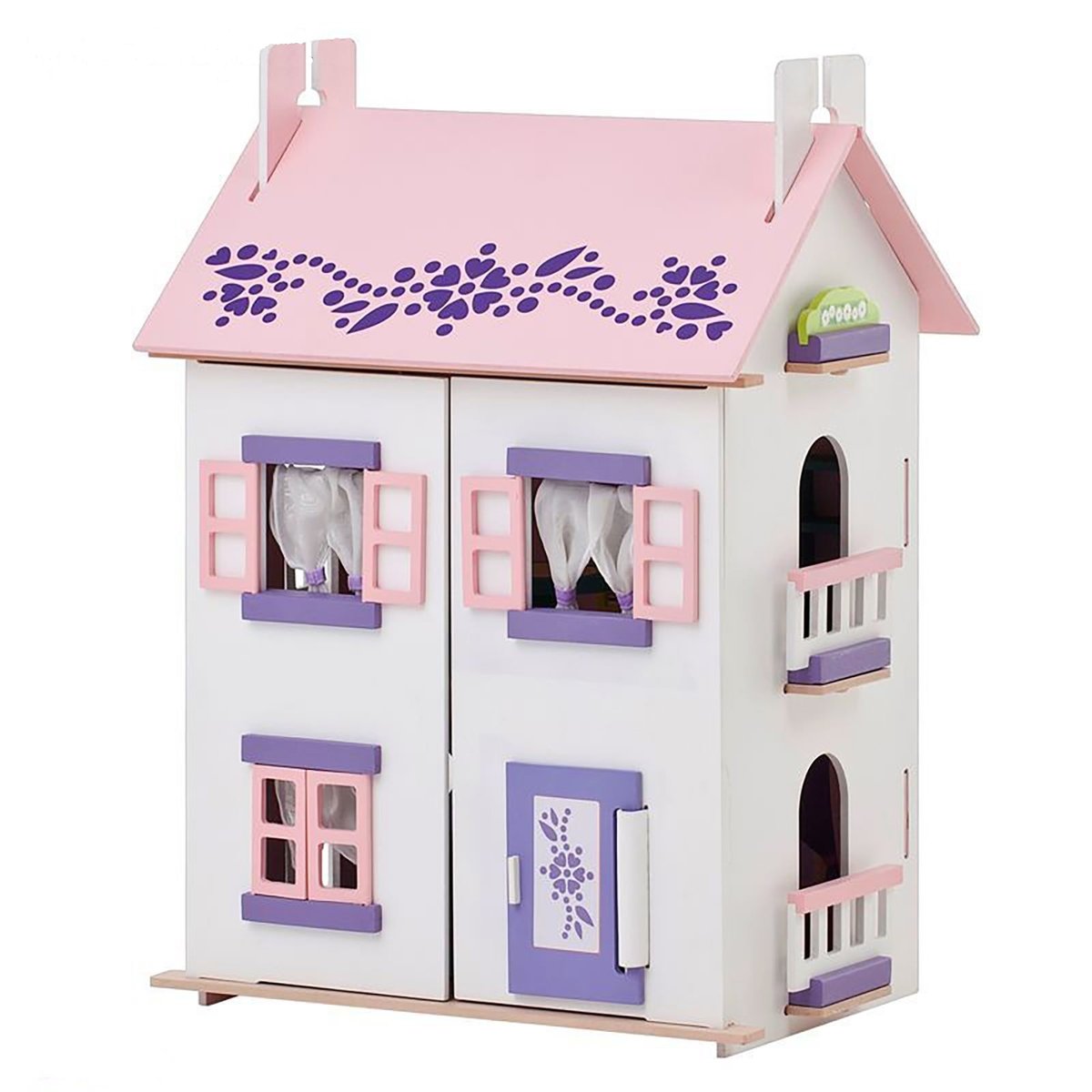 У каждой куклы была своя комната: У Маши большая , 
а у Даши маленькая, но не было у них мебели.
Давайте ребята подарим Маше м Даше мебель.
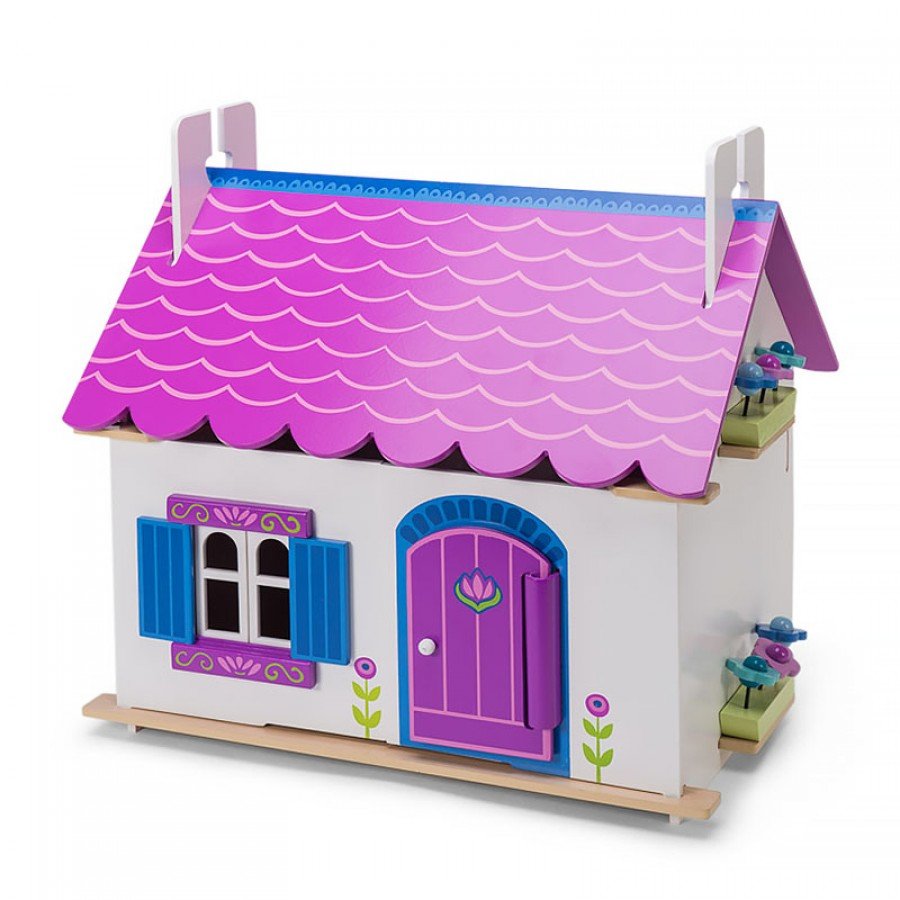 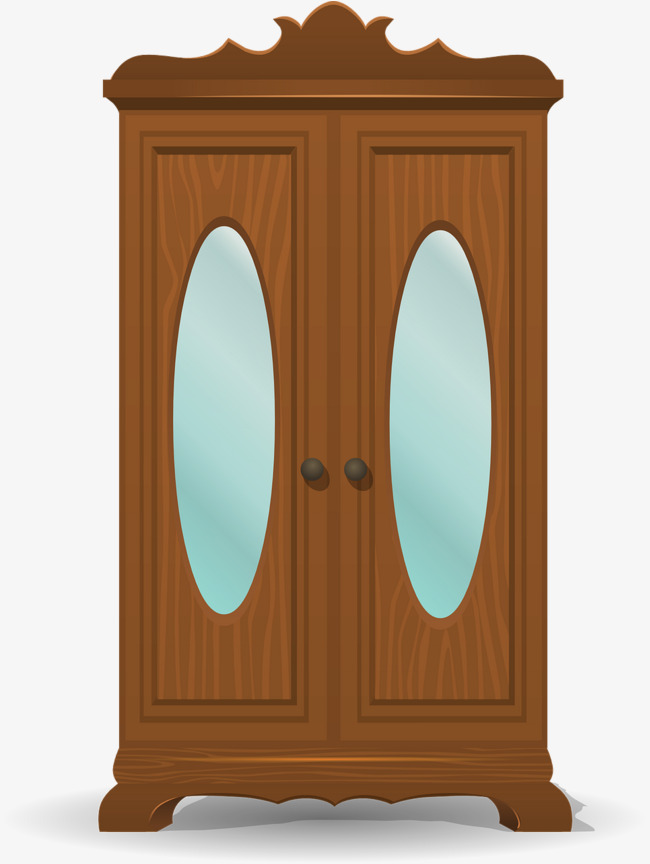 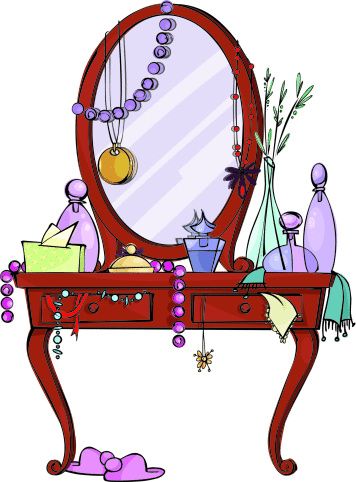 -Какой величины мебель у Маши?
-Почему?
-Какой величины мебель у Даши?
-Почему?
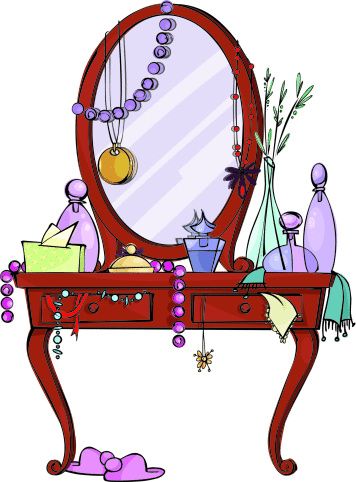 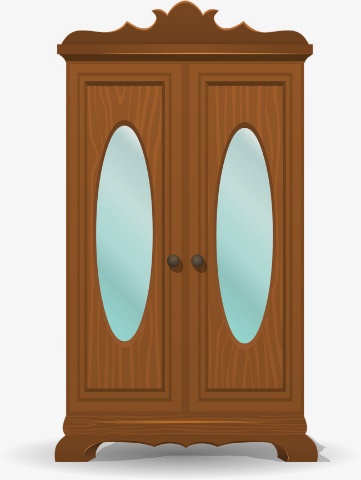 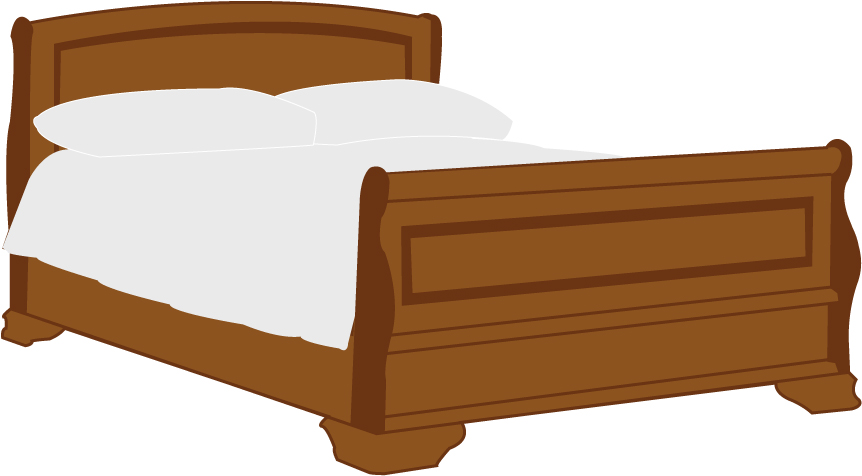 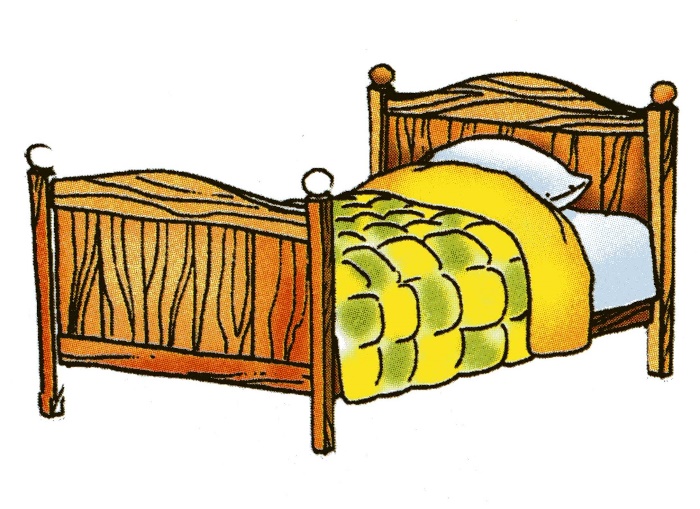 Маша - большая кукла, поэтому комната у нее большая  и мебель большая.
Даша- маленькая кукла, поэтому у нее маленькая комната и мебель маленькая.
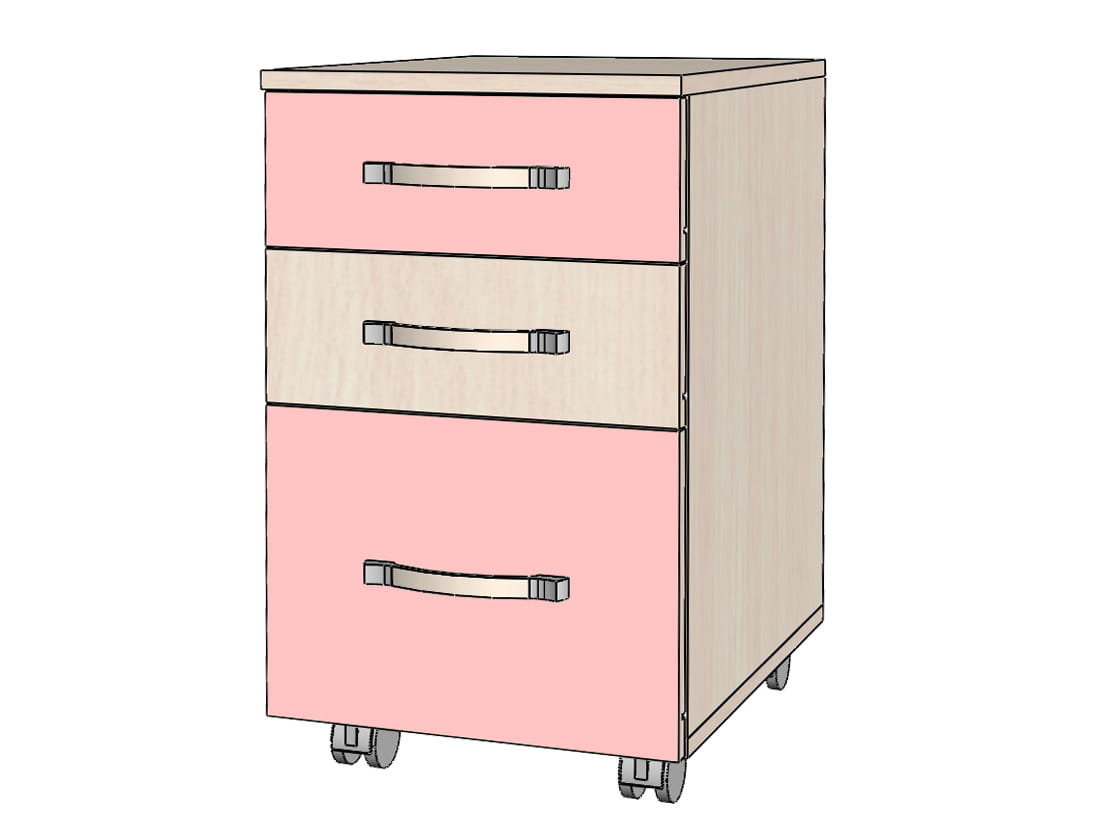 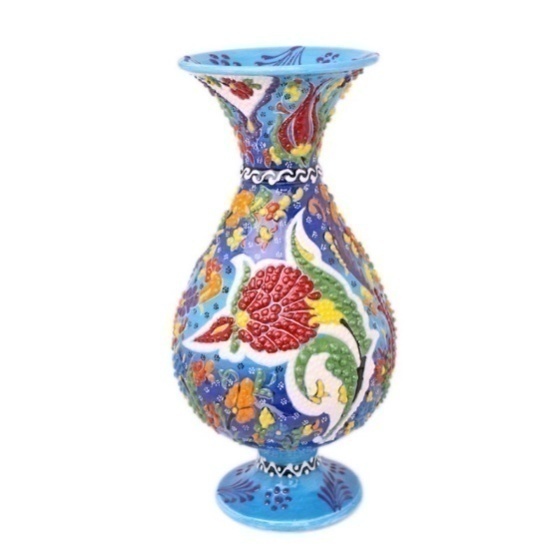 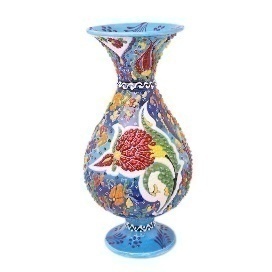 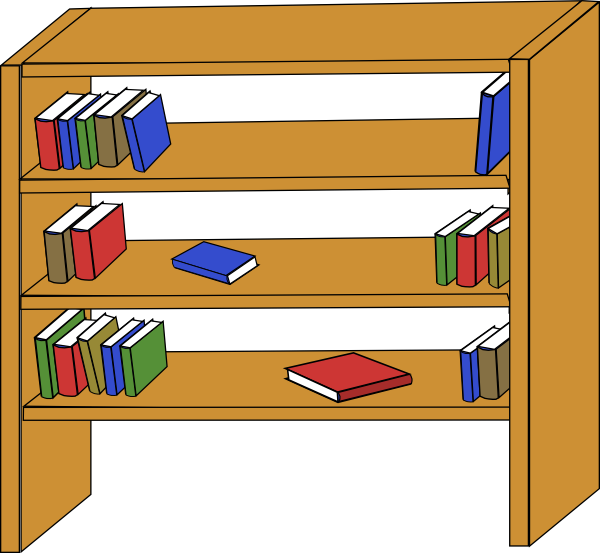 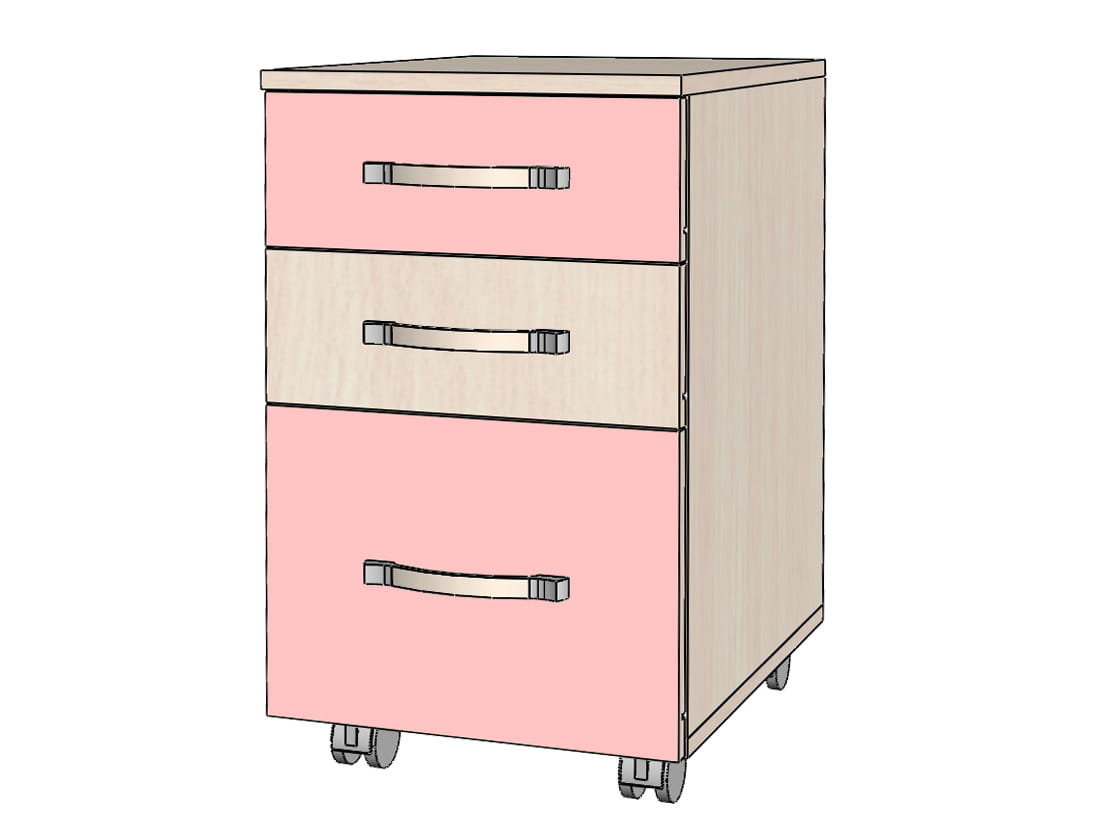 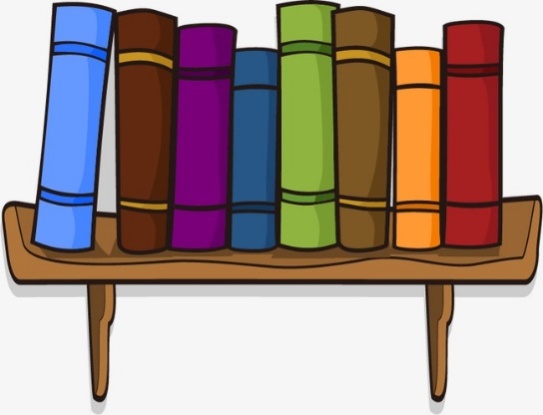 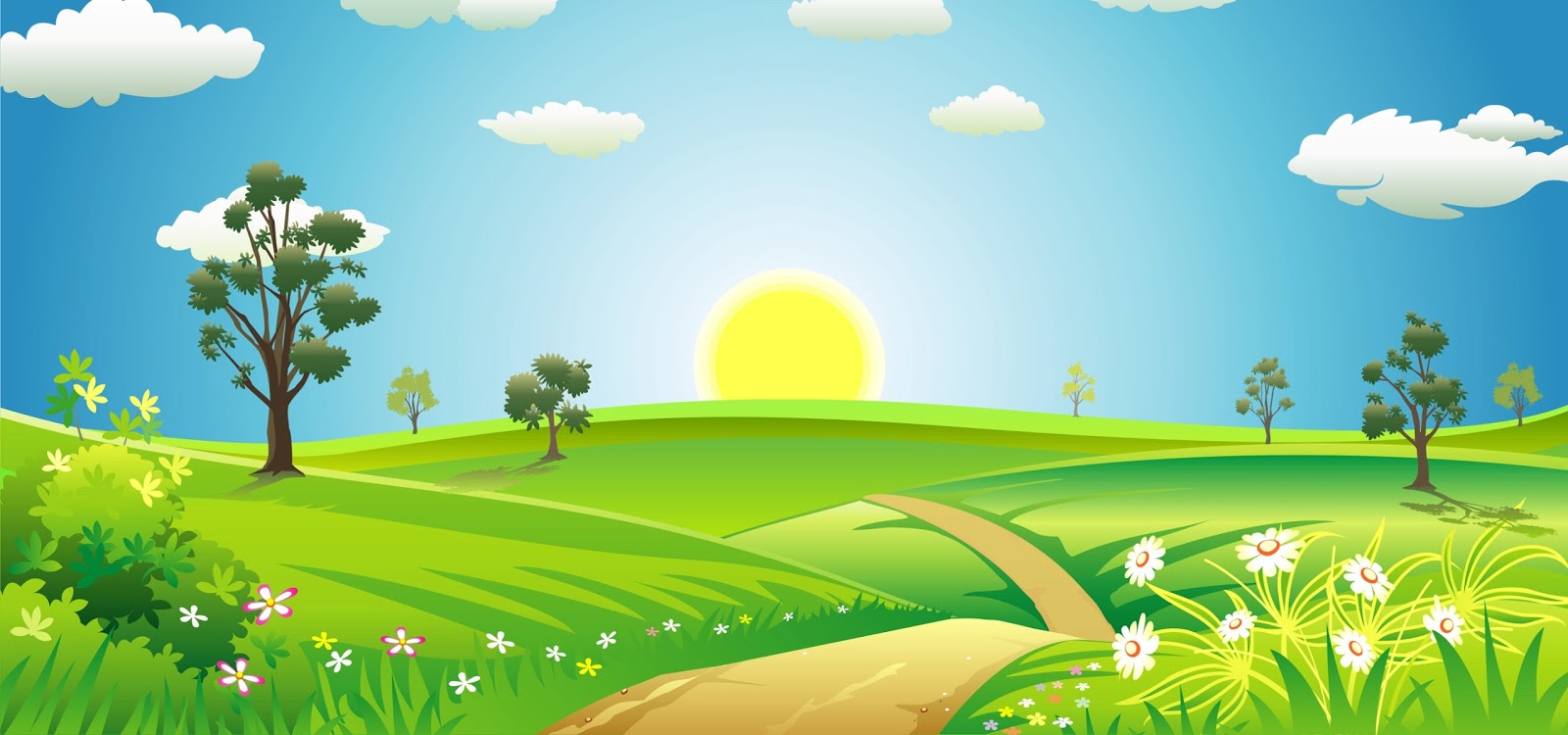 Однажды Маша и Даша пошли гулять.  Встретили своих друзей:
зайчика,  мишку, лисичку
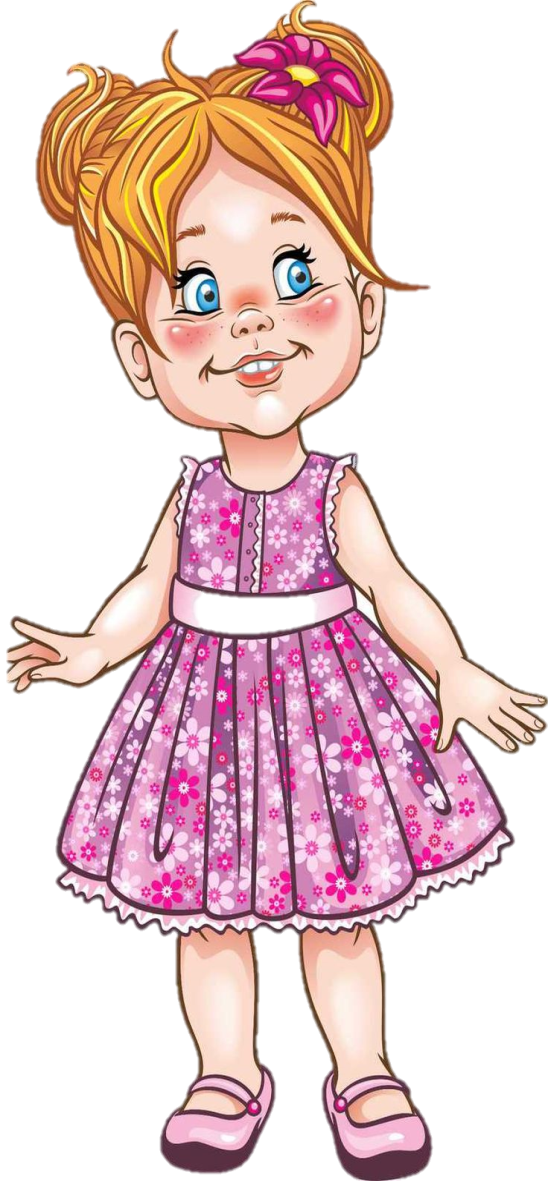 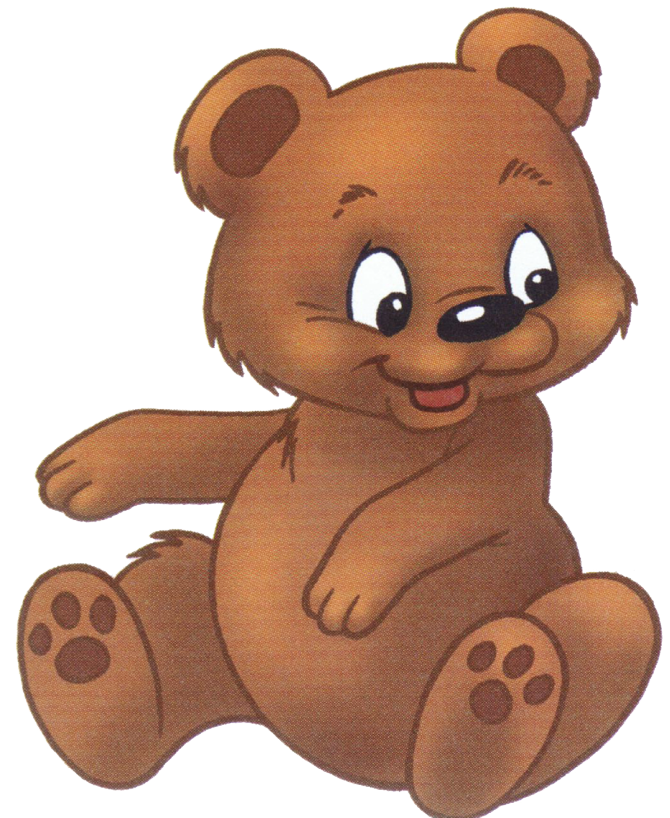 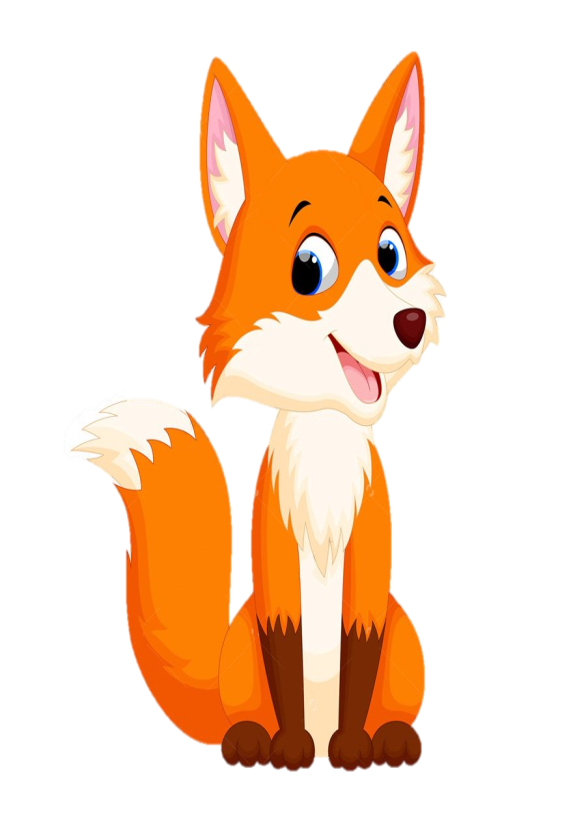 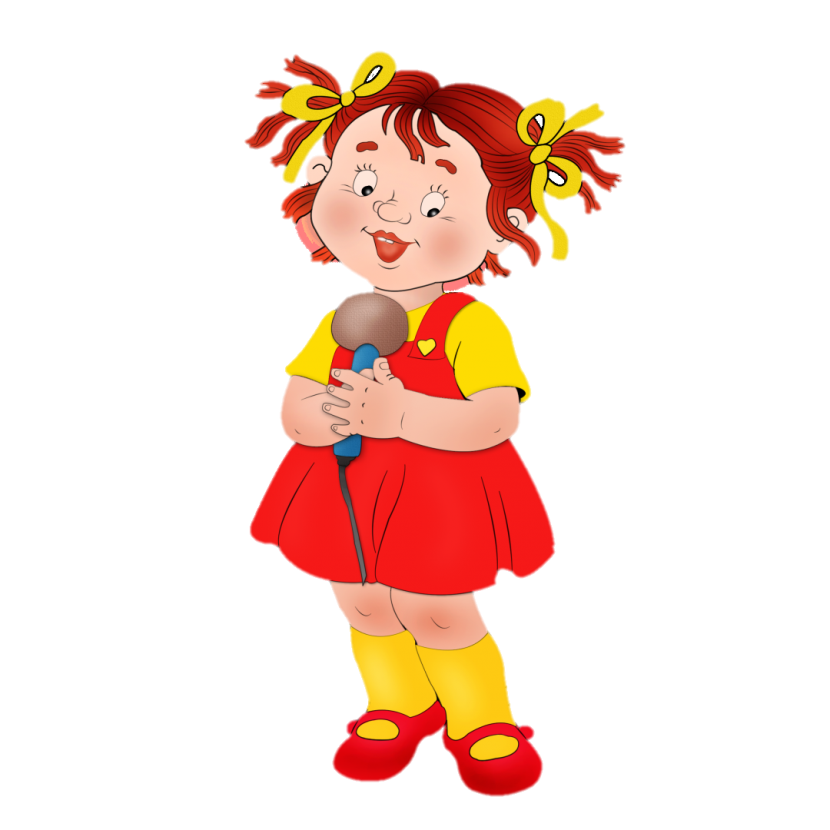 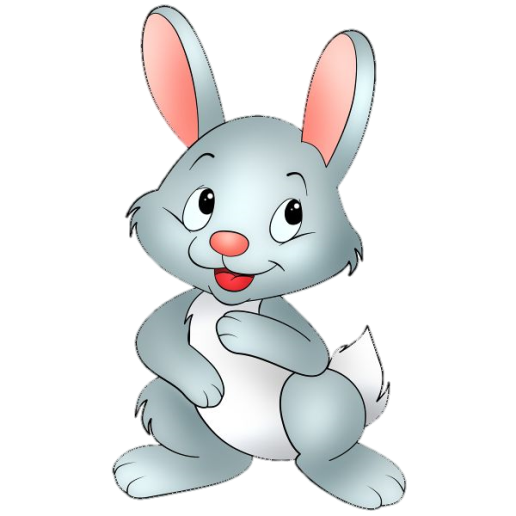 -Кого встретили куклы?
-Сколько друзей у Маши и Даши? Давайте посчитаем.
И решили они вместе поиграть и нас тоже приглашают.
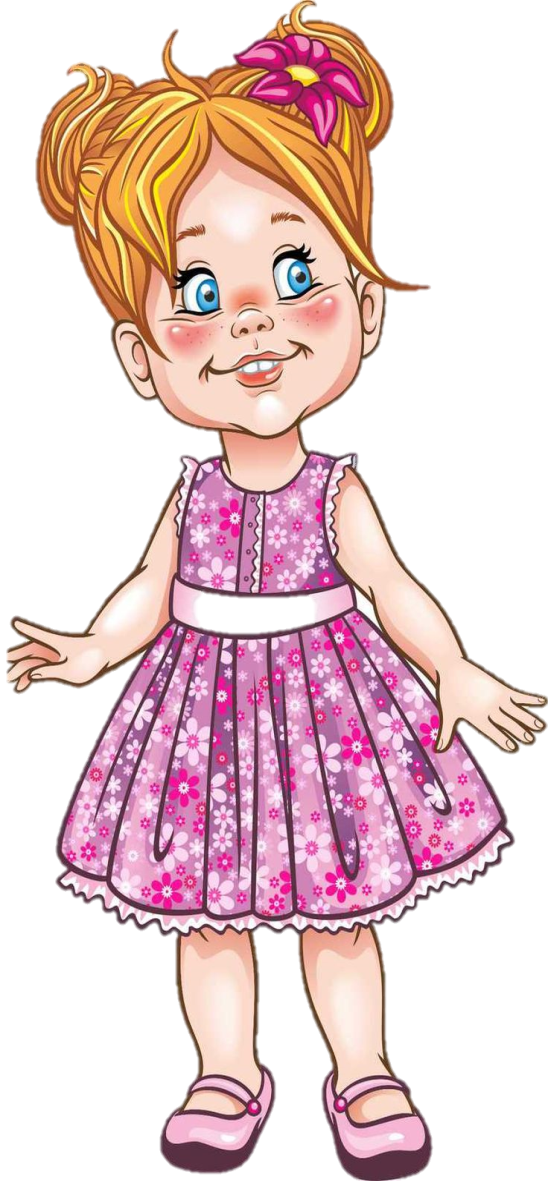 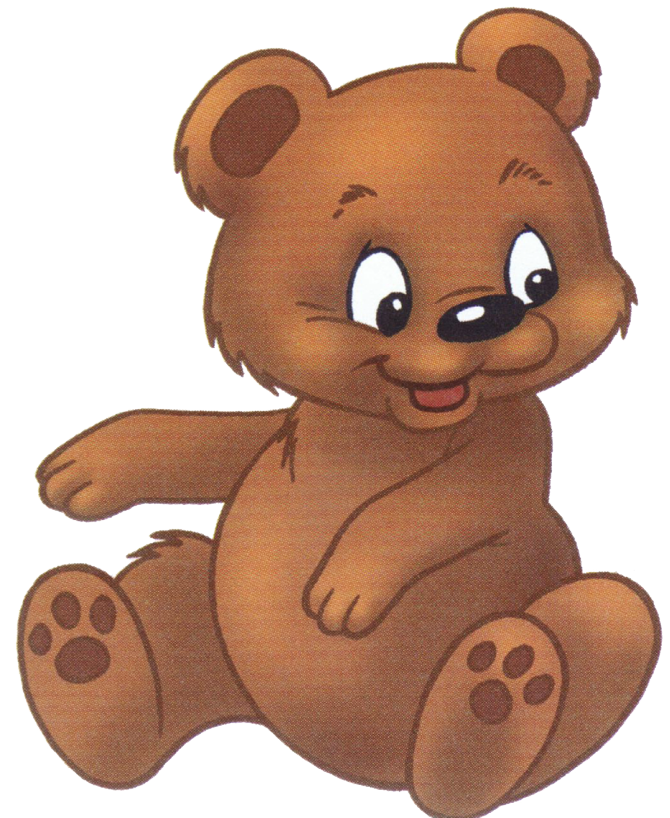 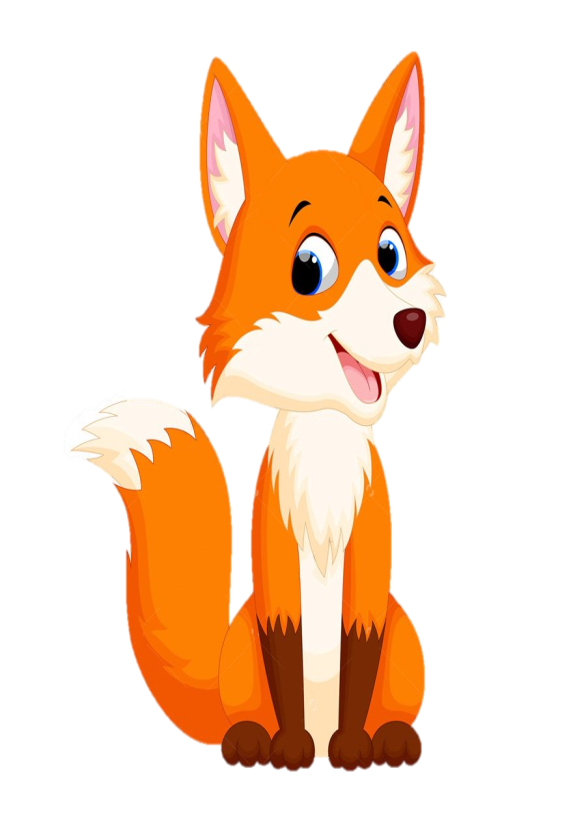 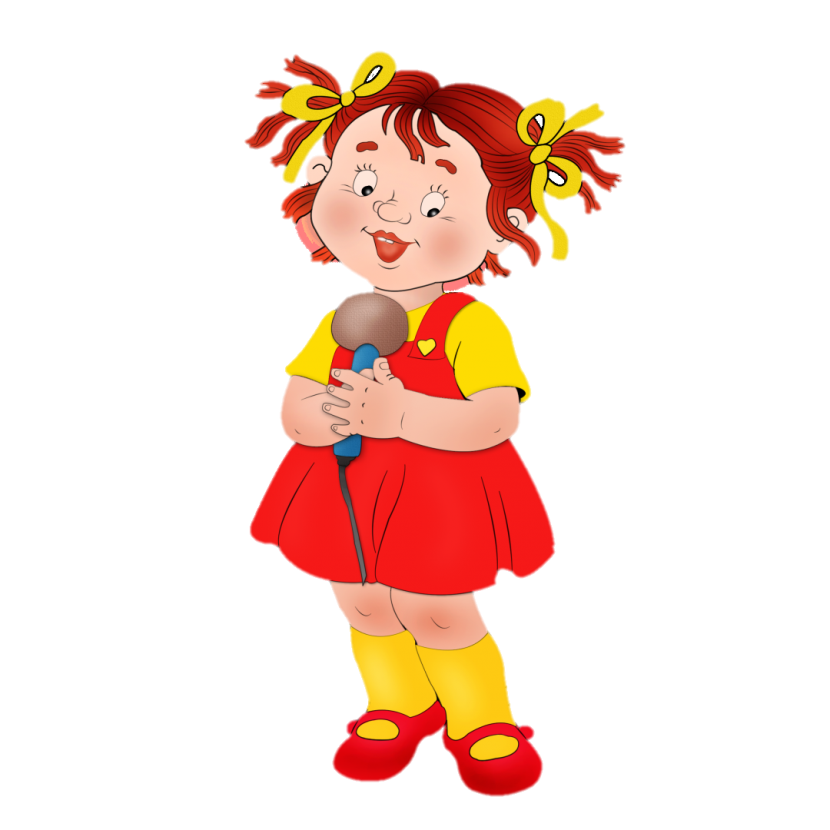 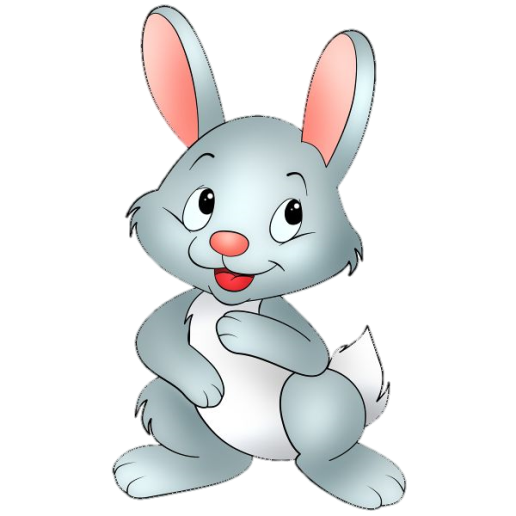 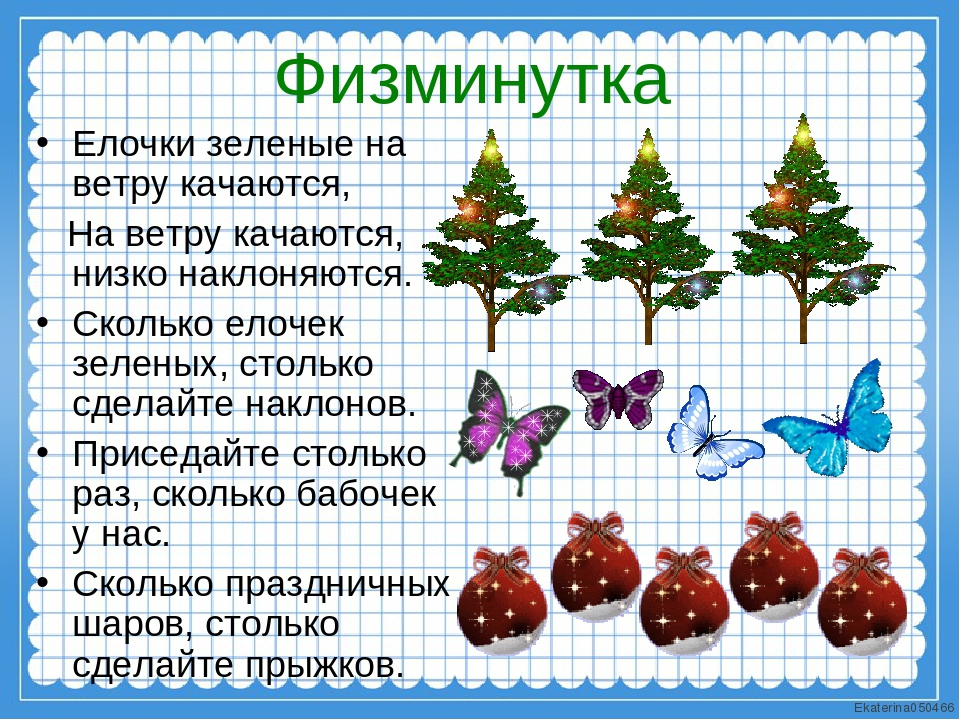 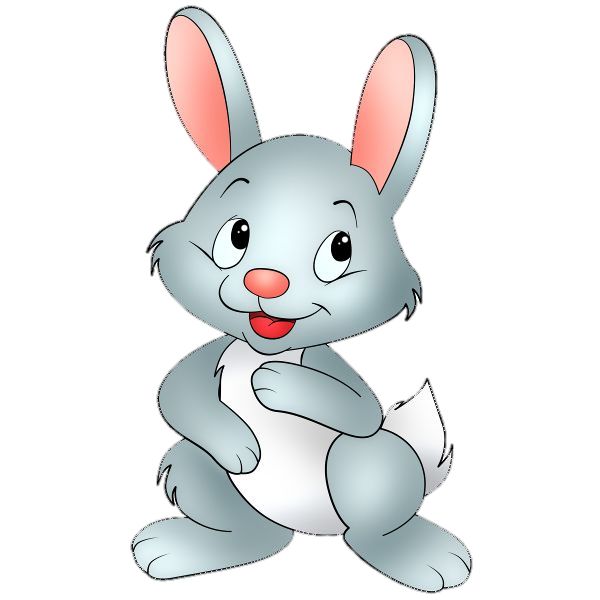 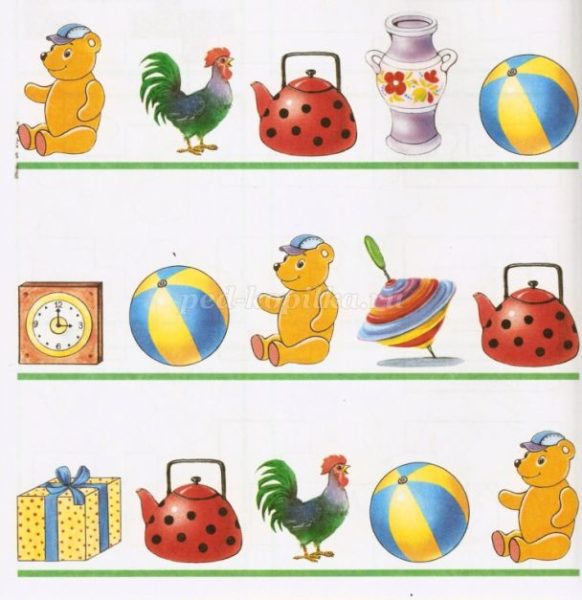 Игра «Что изменилось?»
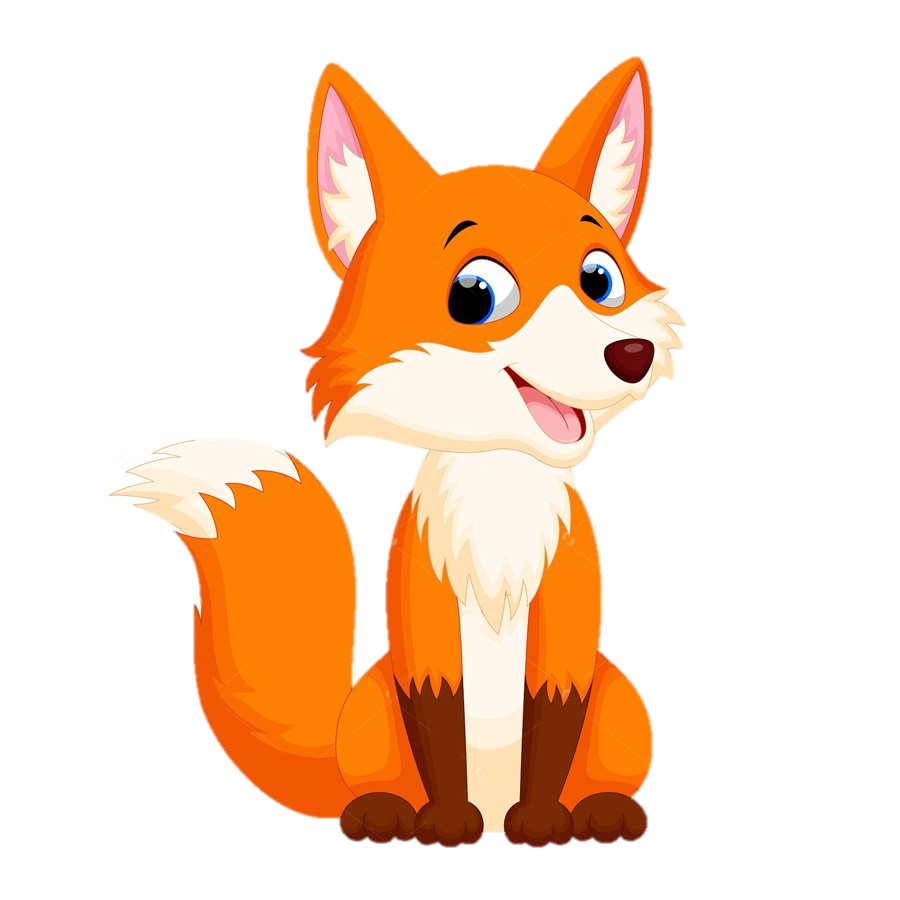 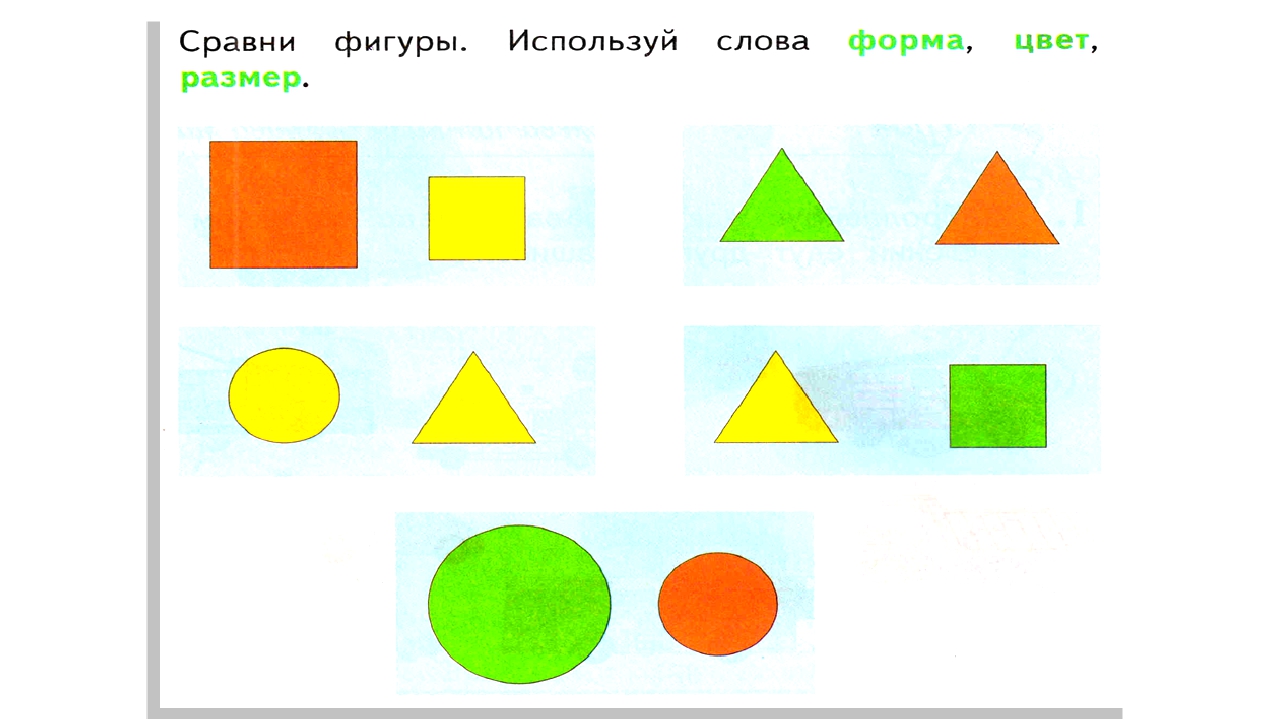 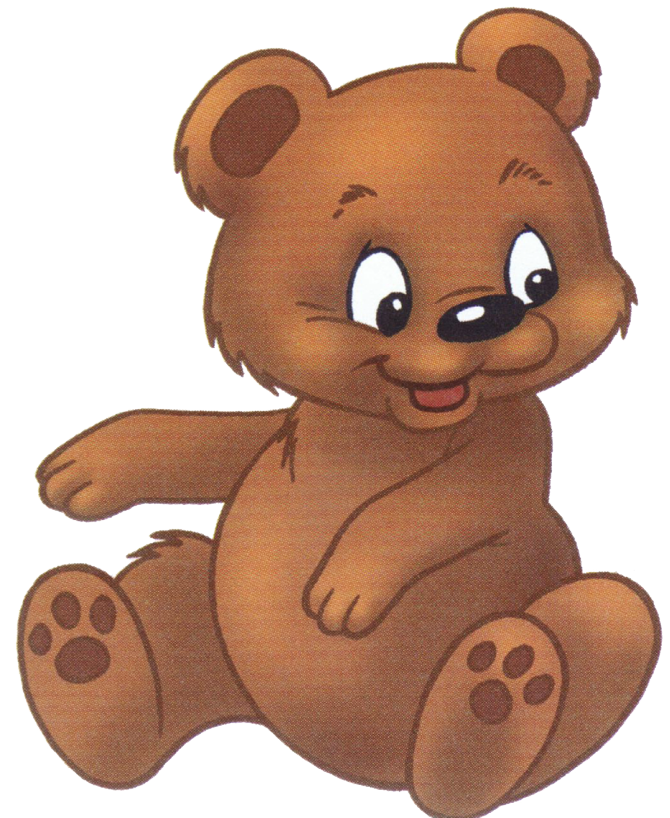 Хорошо поиграли!
Ну а теперь пора гостей чаем напоить.
- Сосчитай сколько гостей?
- Сколько надо принести чашек?
- Почему принесли 5 чашек?
- Молодцы правильно сосчитали.
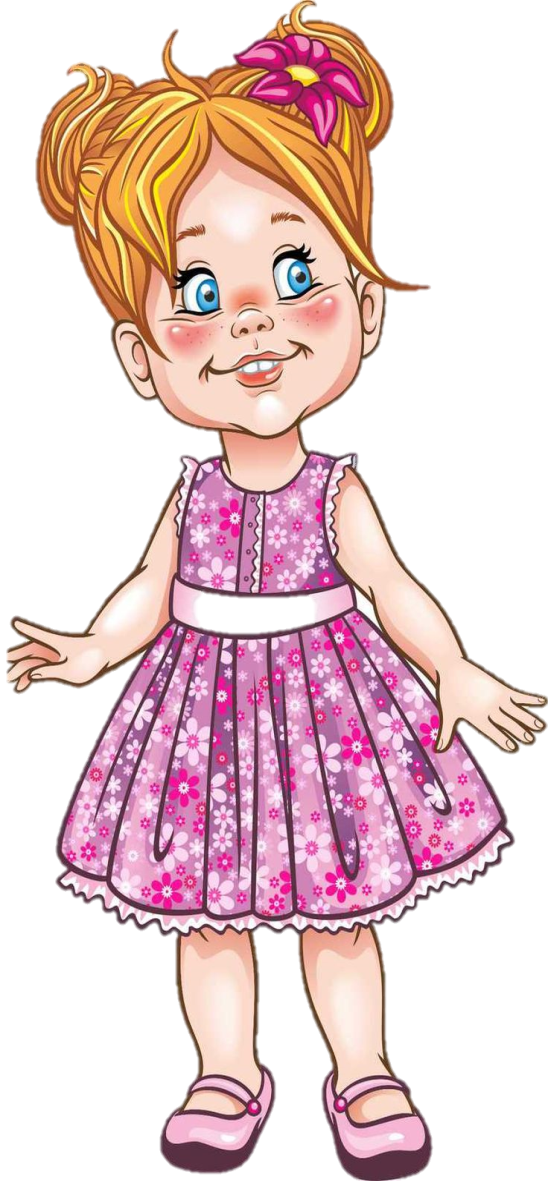 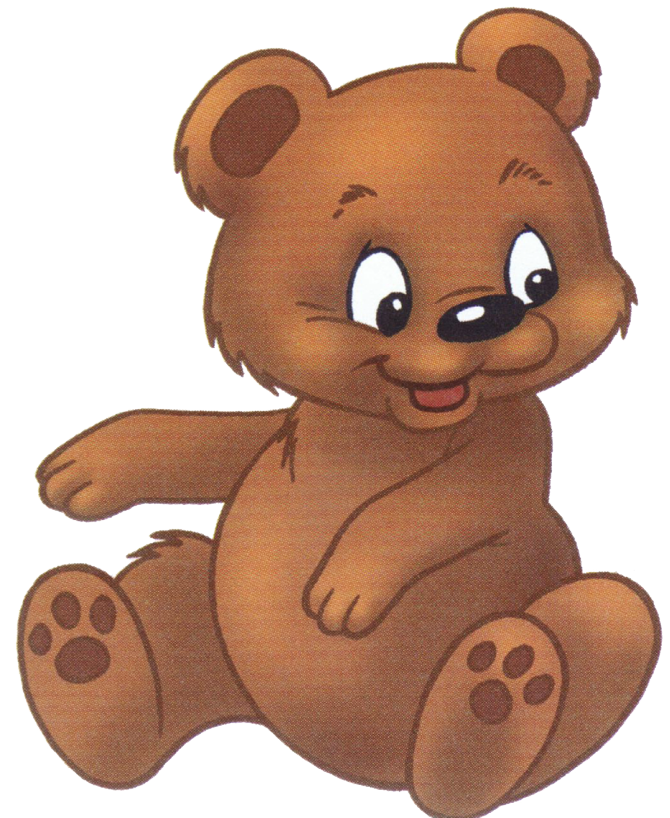 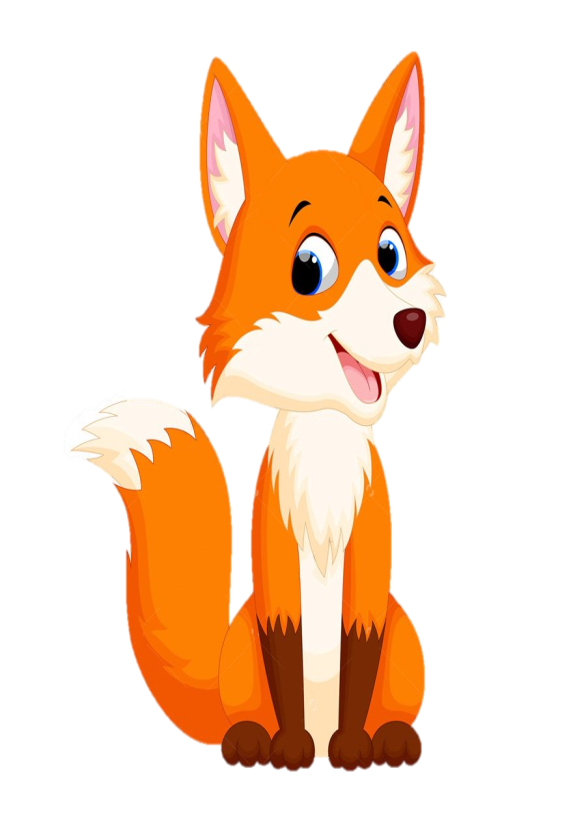 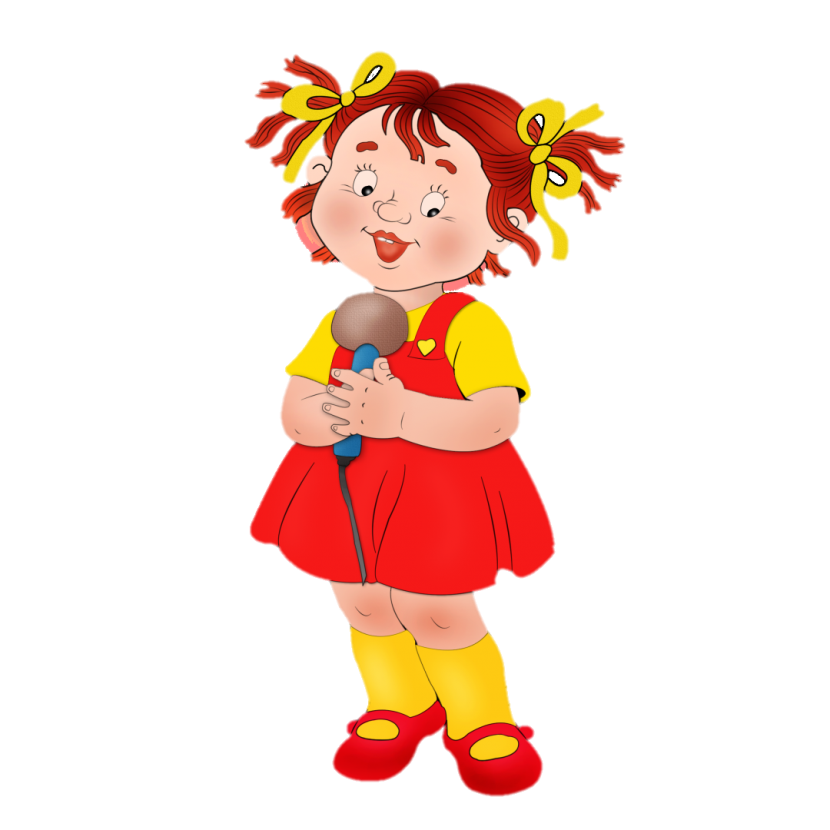 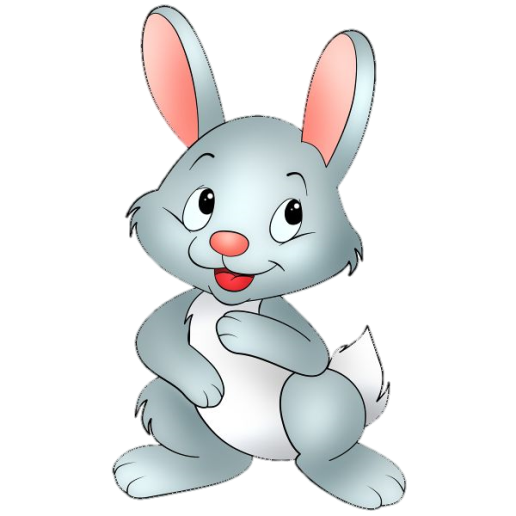 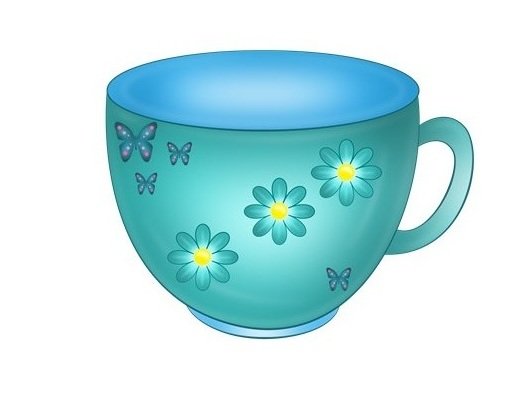 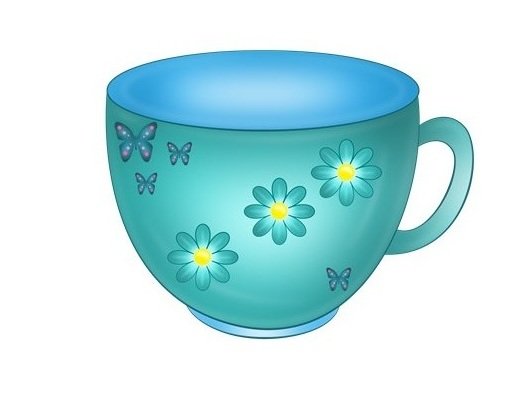 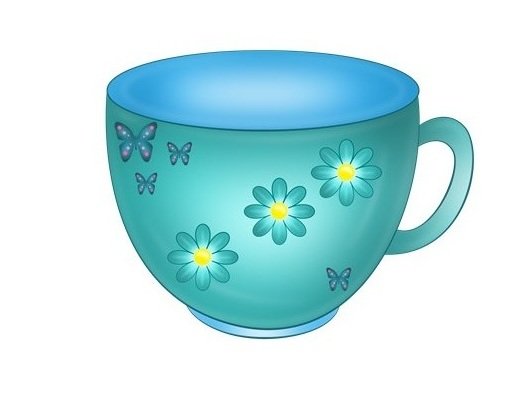 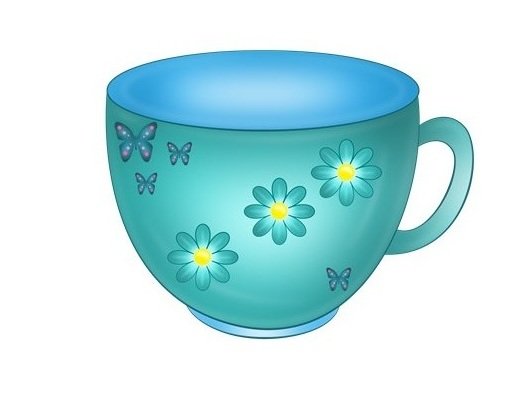 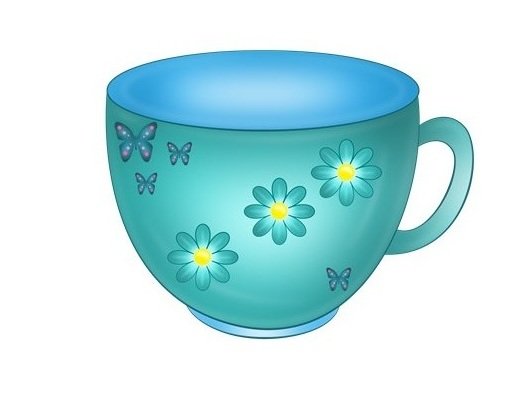 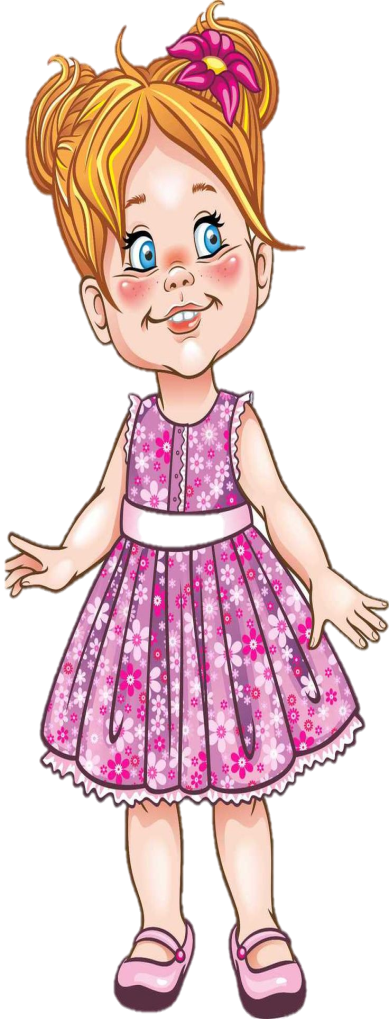 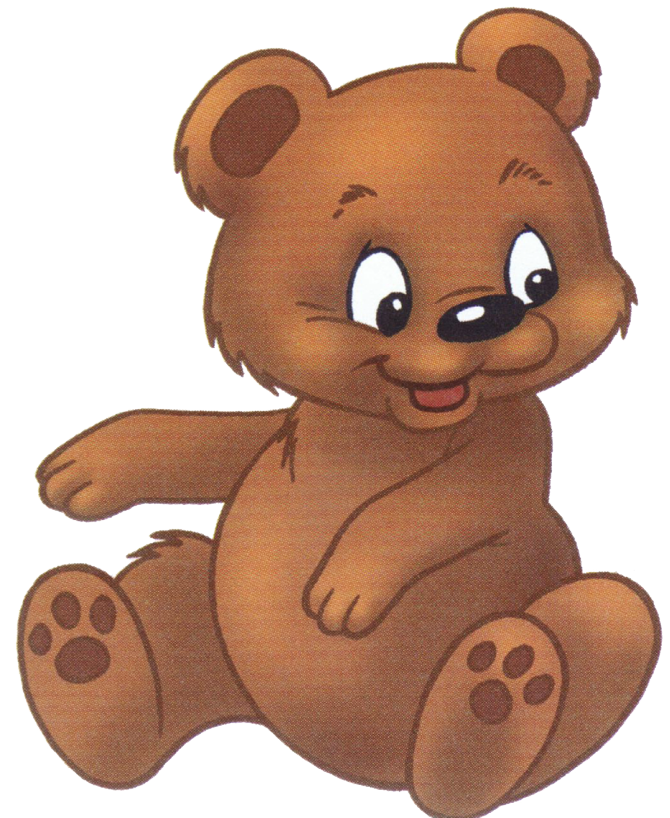 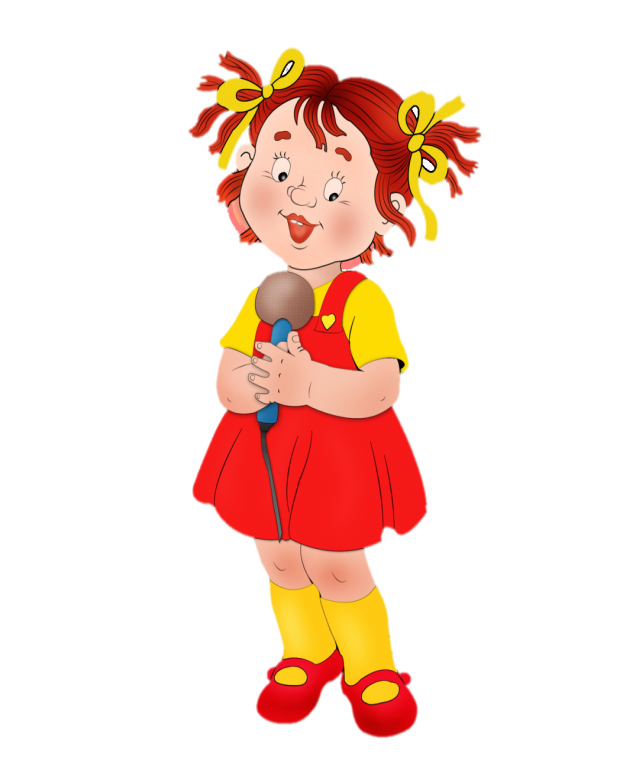 А вот и наше угощенье. Только оно какое-то непонятное.
 Отгадайте ребята, что это за угощение?
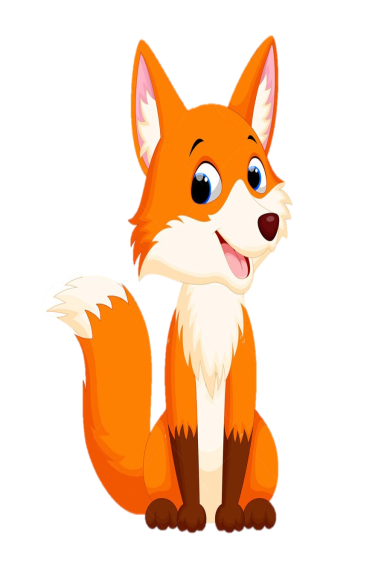 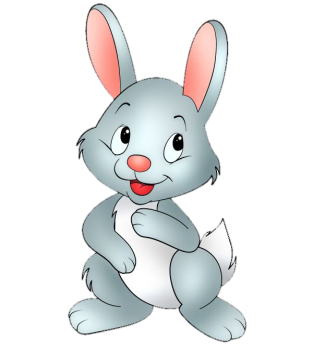 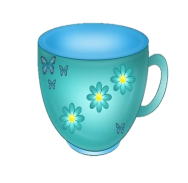 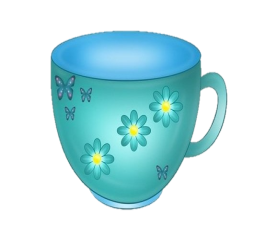 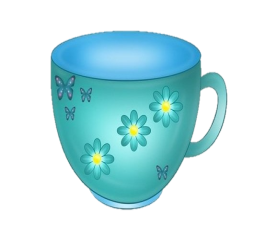 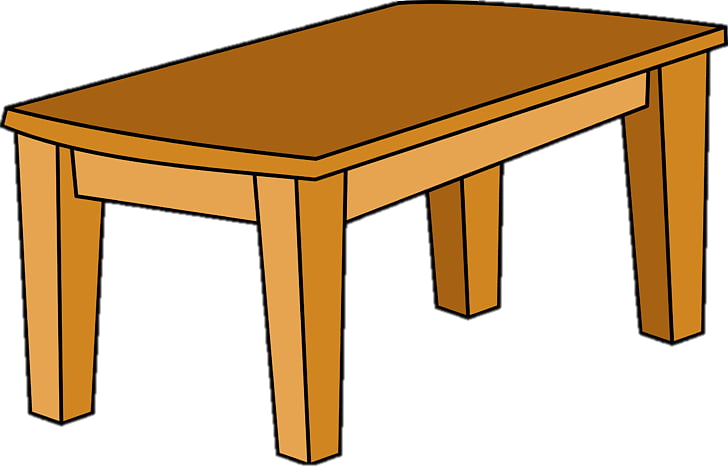 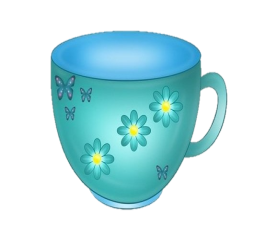 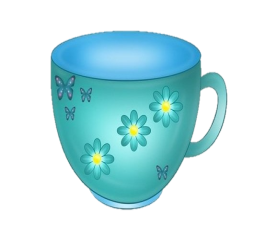 Игра «На что похоже?»
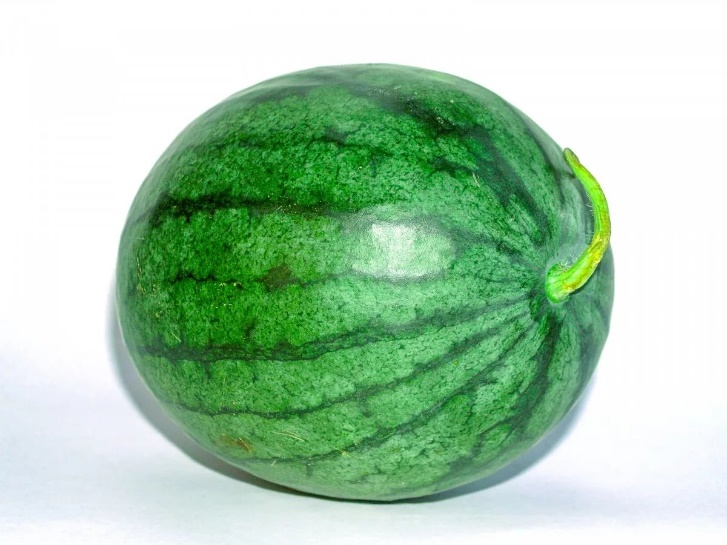 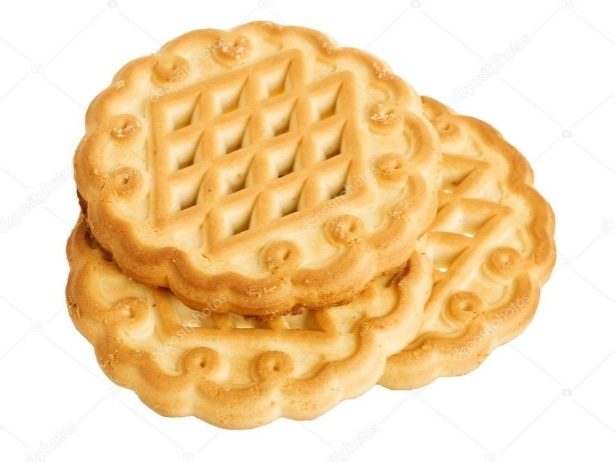 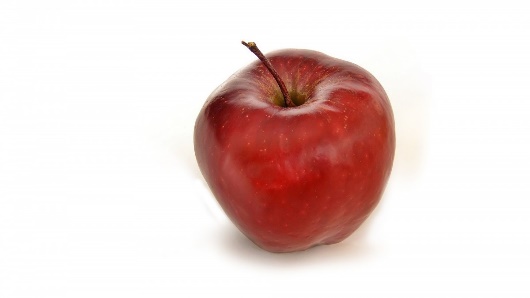 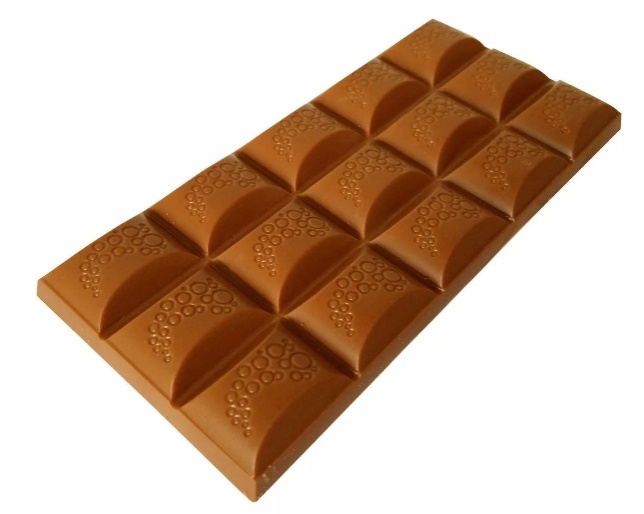 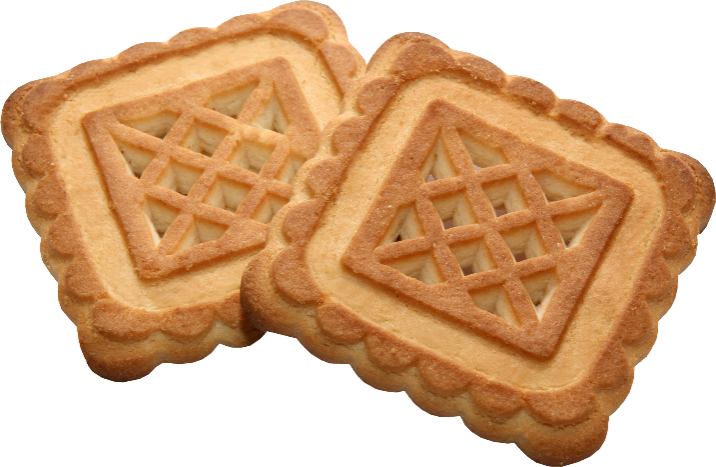 Чай пили, угощение ели, а теперь можно и поплясать!
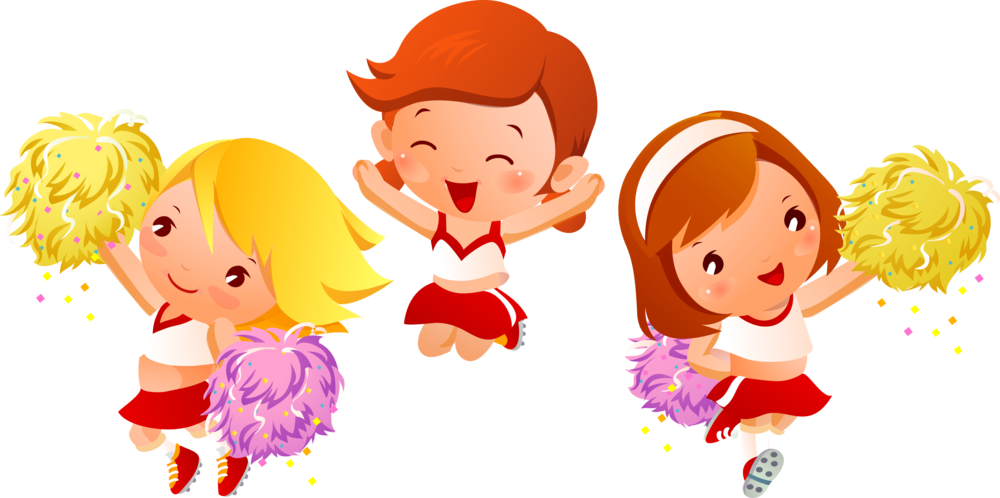